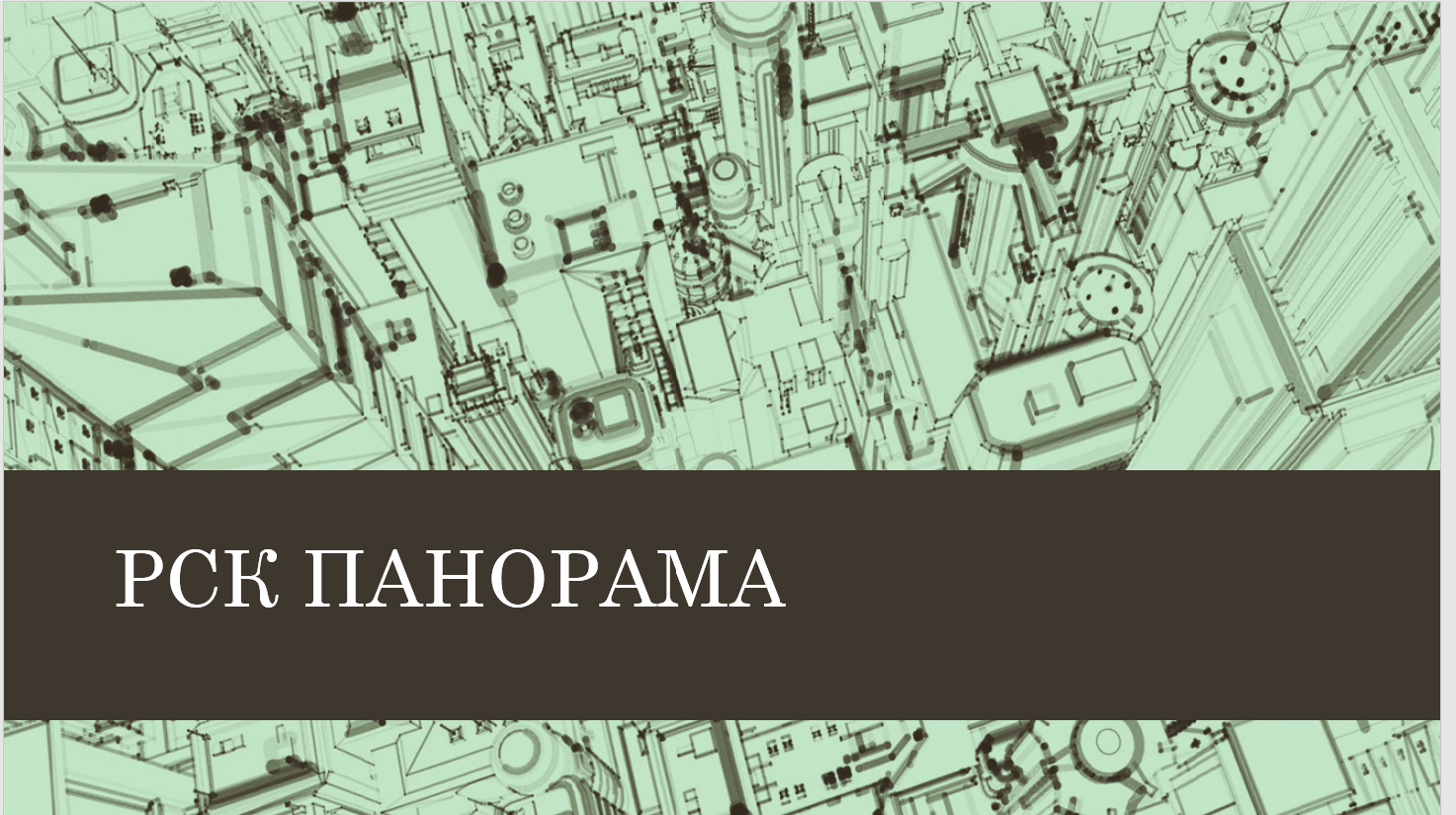 О компании
ООО «Ремонтно-строительная компания «Панорама» основана в 2007 году и имеет опыт выполнения проектных и общестроительных работ для Заказчиков энергетической, пищевой и других отраслей промышленности, а так же объектов транспортной инфраструктуры в различных регионах России. 
Строительная компания «РСК «Панорама»» специализируется на выполнении общестроительных и специальных работ по возведению зданий, сооружений, производственных комплексов и складов любой сложности, включая все виды электромонтажных и специальных работ, выполняя весь спектр работ от проектирования до ввода объекта в эксплуатацию.
Сегодня наша компания выполняет функции заказчика-генподрядчика, имея команду профессиональных строителей (свыше 50 чел.), эффективно организующих любой строительной процесс с численностью рабочих до 400 человек.
Наши лицензии (разрешения, свидетельства)
Членство в Ассоциации «СРО «ВГАСУ-Строй» №446 от 23.06.2017г. с уровнем ответственности по обязательствам по договору подряда до 500 млн. руб.
Членство в СРО «СтройПроектБезопасность № П-274.3/16 от 18 августа 2016г.
Лицензия Федеральной службы по экологическому, технологическому и атомному надзору на сооружение ядерных установок ДО-(У) 02-101-2218 от 25 ноября 2015г.
Лицензия Федеральной службы по экологическому, технологическому и атомному надзору на эксплуатацию ядерных установок ДО-(У) 03-101-2410 от 10 октября 2017г.
Лицензия Федеральной службы по экологическому, технологическому и атомному надзору на вывод из эксплуатации ядерных установок ДО-(У) 04-101-2416 от 09 ноября 2017г.
Лицензия УФСБ России по Воронежской области №1959 от 26 апреля 2016г.
Лицензия Министерства Российской Федерации по делам гражданской обороны, чрезвычайным ситуациям и ликвидации последствий стихийных бедствий № 36-Б/00113 от 04 апреля 2016г. 
Сертификат системы менеджмента качества (СМК) № 1022-31320.04. USETEAM ST от 21.09.2017г.
Наши Заказчики
АО «Концерн Росэнергоатом» Нововоронежская атомная станция»
АО «Атомэнергопроект»
ПАО «Ростелеком»
ООО «ОГК-Инвестпроект»
АО «Никимт-Атомстрой»
ПАО «Энергоспецмонтаж» ВУС ЭСМ
АО «Объединенная Энергостроительная Корпорация»
АО «Группа Е4»
ПАО «Квадра»
Наши объекты
Строительство центра службы безопасности НВ АЭС 2013-2014г.г. – стоимостью 140 млн.руб.: 
выполнен полный комплекс работ по техническому заданию 
Заказчика - проектирование, выполнение строительно-монтажных 
и специальных работ и ввод в эксплуатацию здания 
административно-бытового корпуса для 
Службы безопасности Нововоронежской АЭС

Строительство комплекса дорожного сервиса 2016-2017г.г .– стоимостью  180 млн. руб.: 
выполнен полный комплекс работ по техническому заданию 
Заказчика - проектирование, выполнение строительно-монтажных 
и специальных работ и ввод в эксплуатацию комплекса дорожного
сервиса ООО «Центр-Сервис ЮГ» в 2016г. и комплекса дорожного 
сервиса ООО «ГрузАвтоЦентр» в 2017г. стоимостью 90 млн. каждый

Строительство комплекса тепломонтажных организаций 2010-2011г.г. – стоимостью 600 млн.руб.: 
выполнен полный комплекс строительно-монтажных 
и специальных работ комплекса из 5-ти зданий и благоустройства
территории для подготовки к строительству НВ АЭС-2

Строительство городка временного проживания строителей НВ АЭС-2 23,25 поз. 2009г. – стоимостью 45 млн.руб.: 
выполнен комплекс отделочных и специальных работ 23 и 25 
позиций комплекса городка временного проживания 
строителей НВ АЭС-2
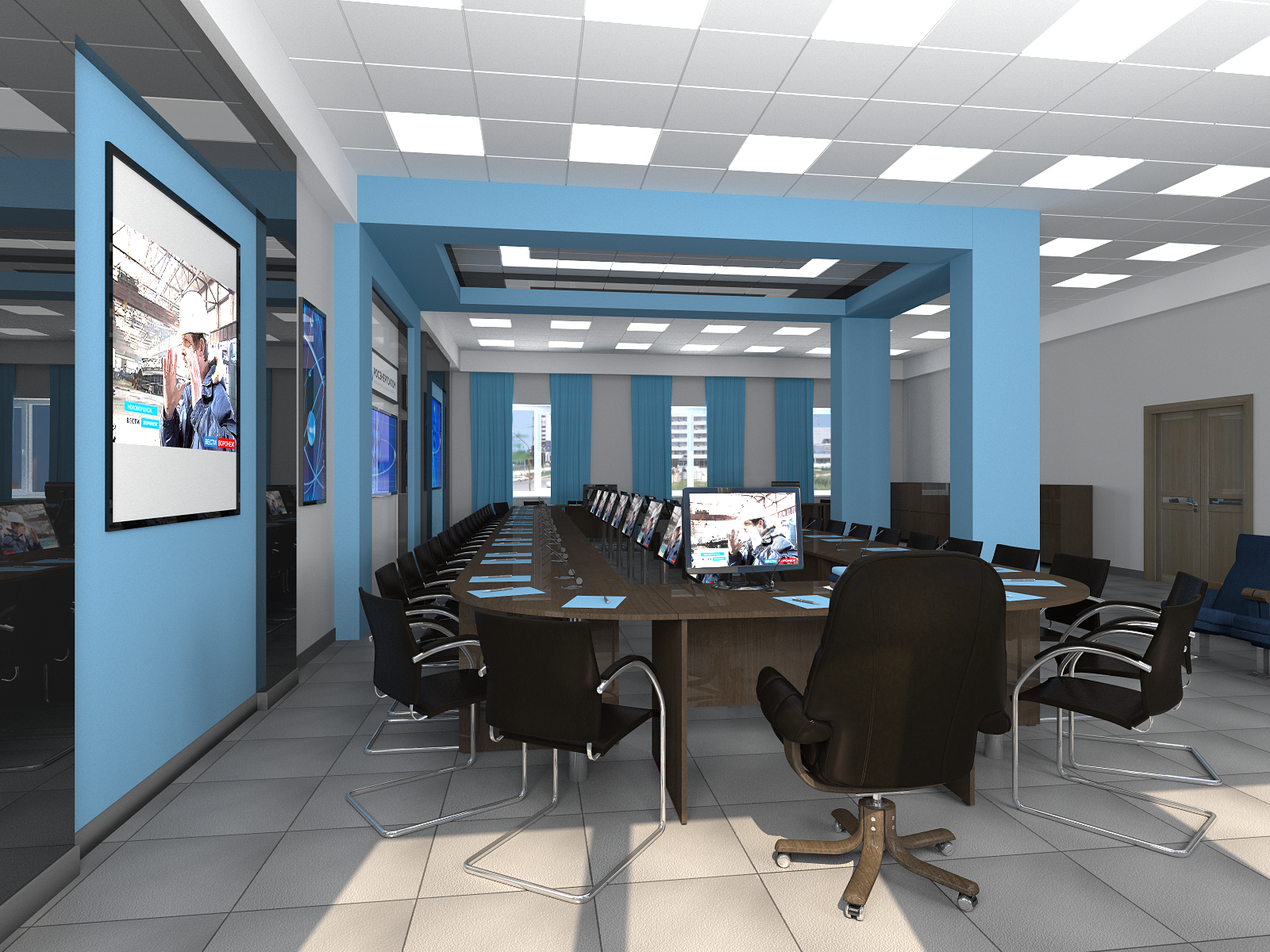 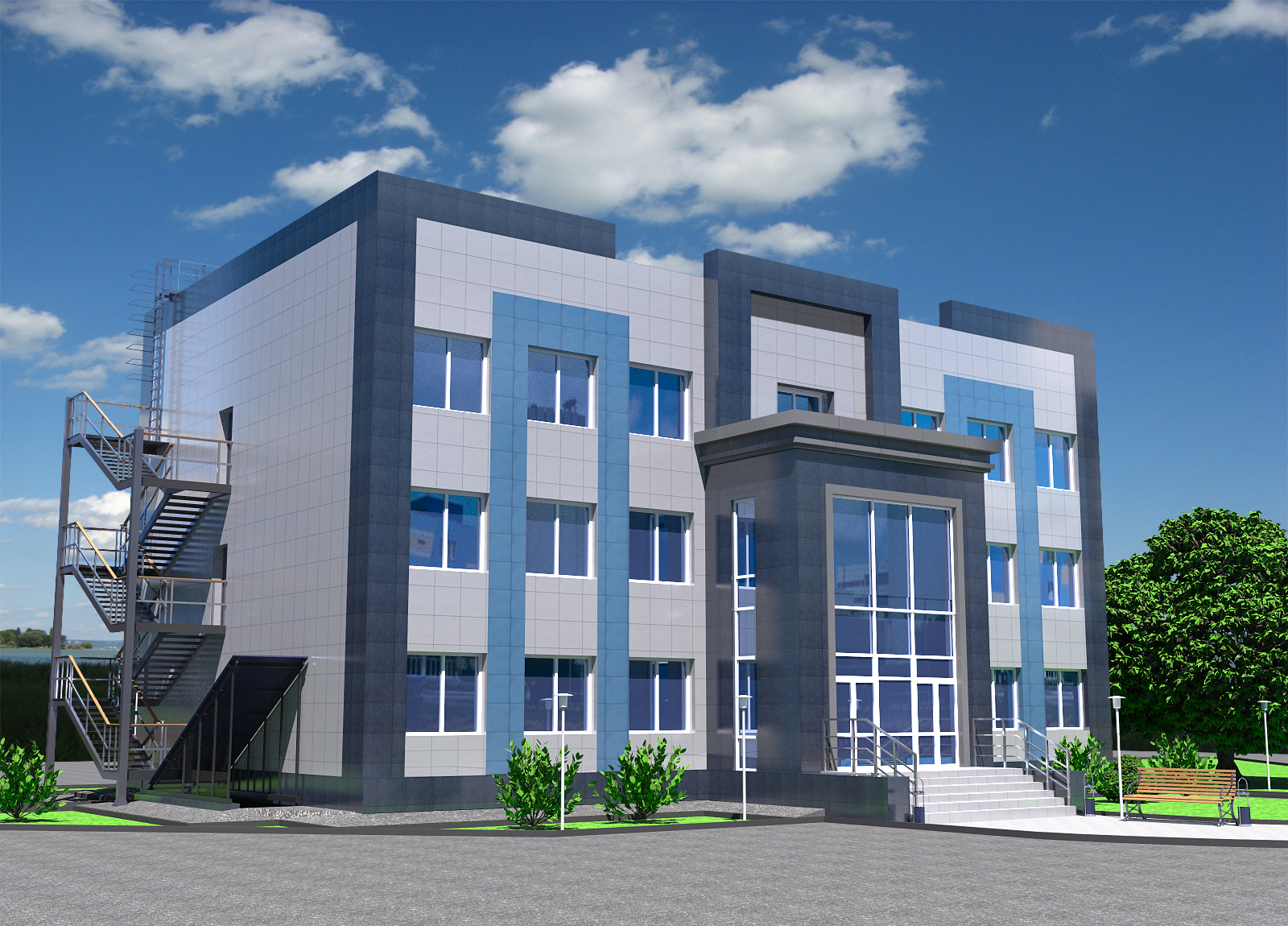 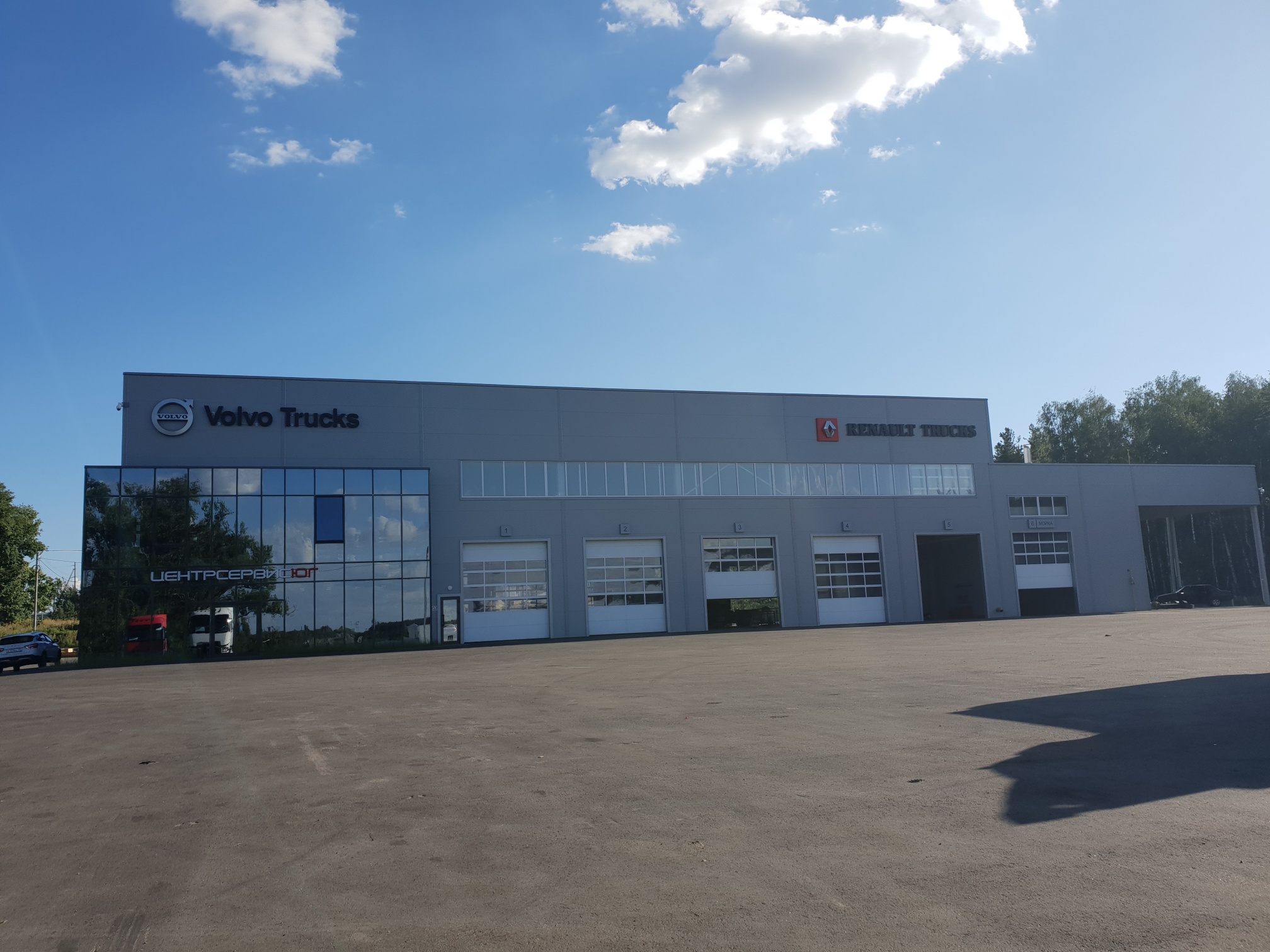 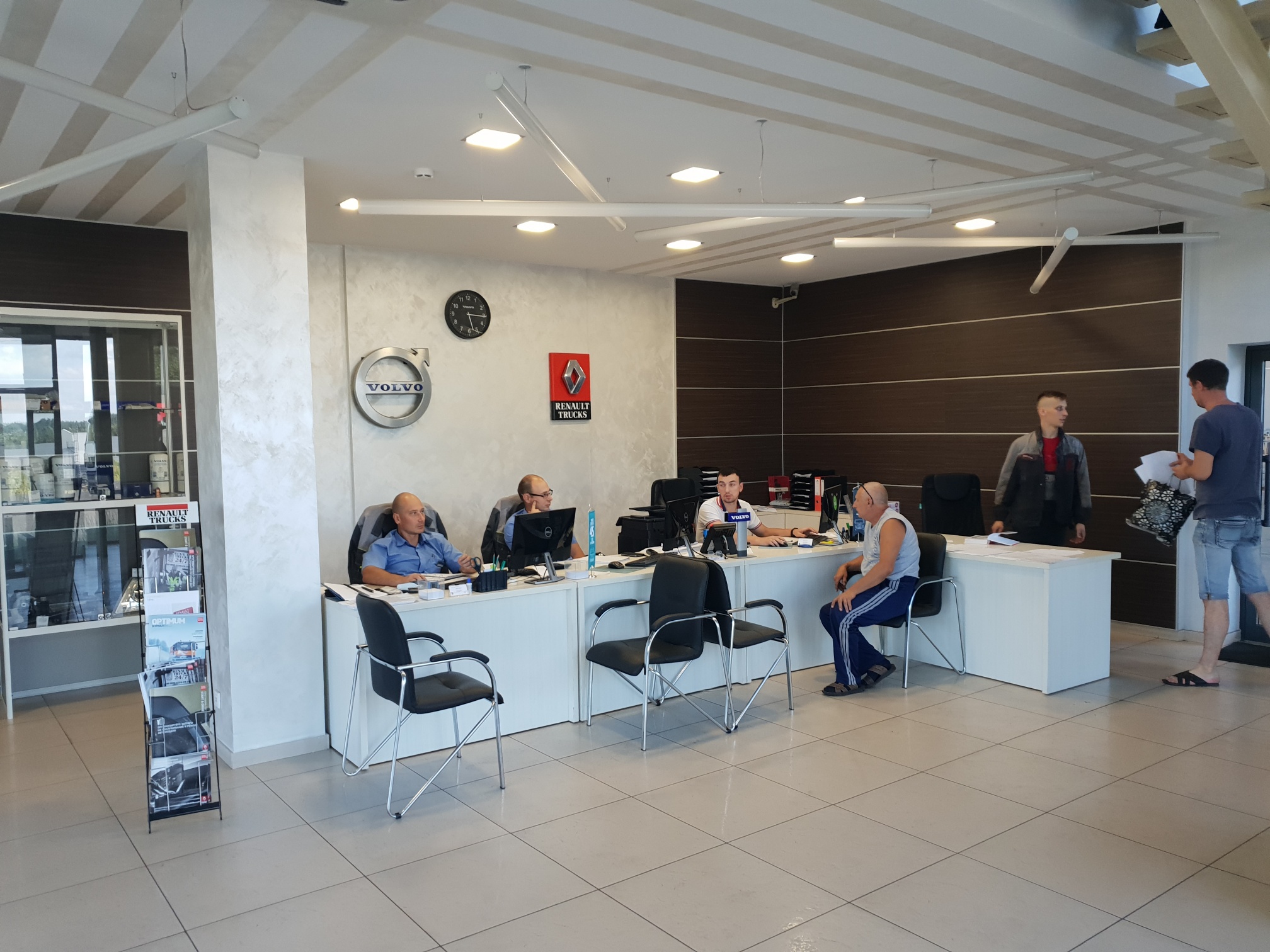 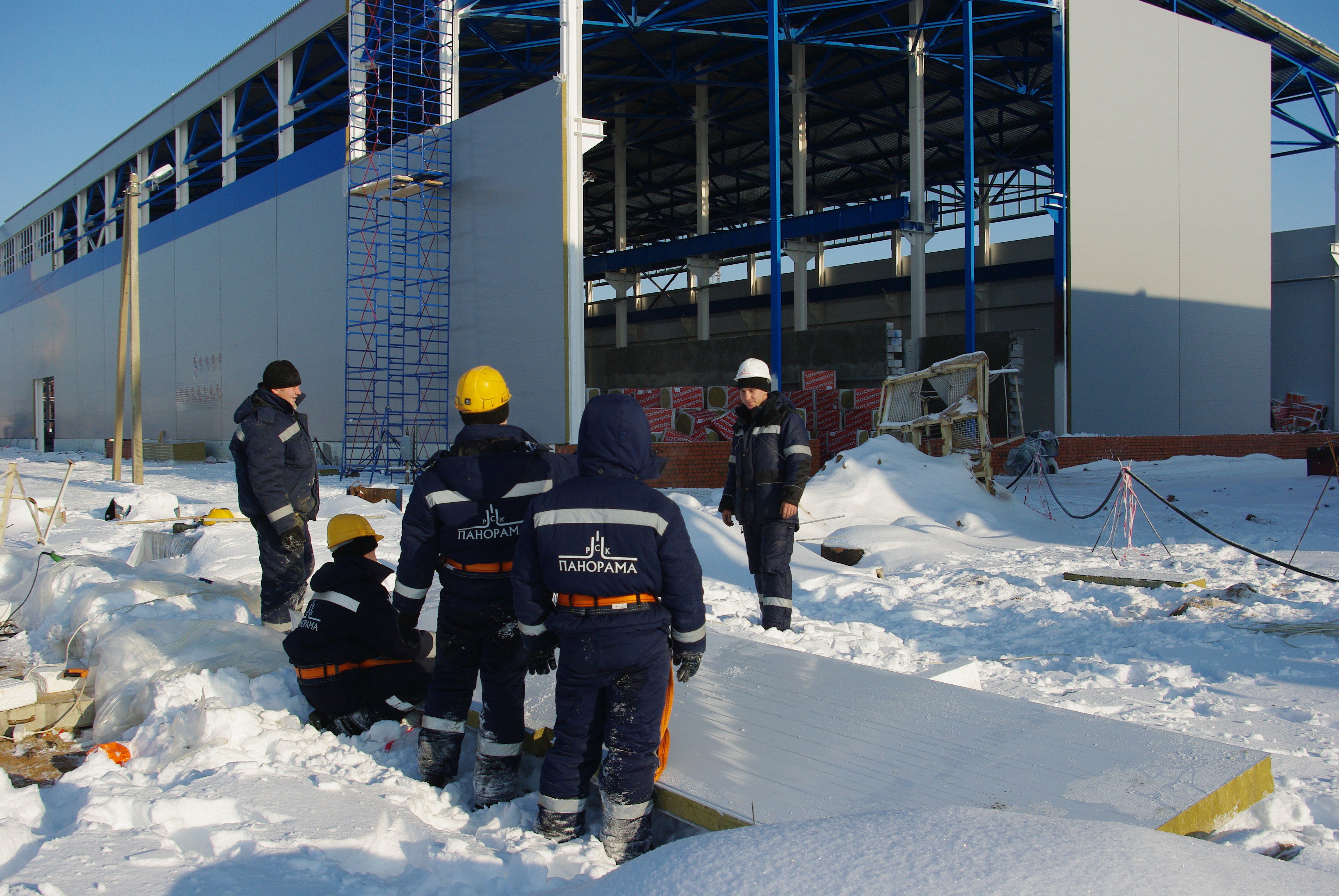 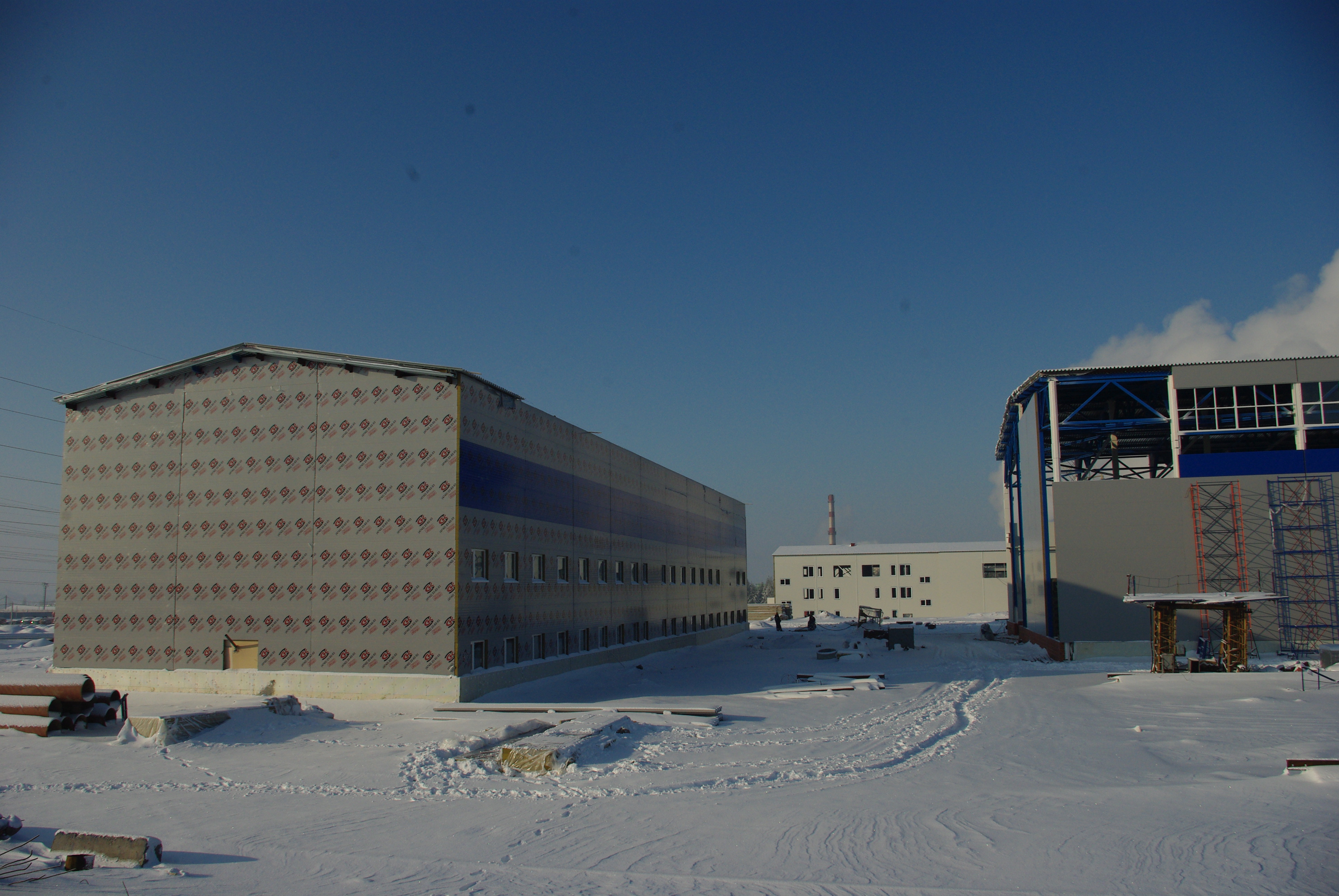 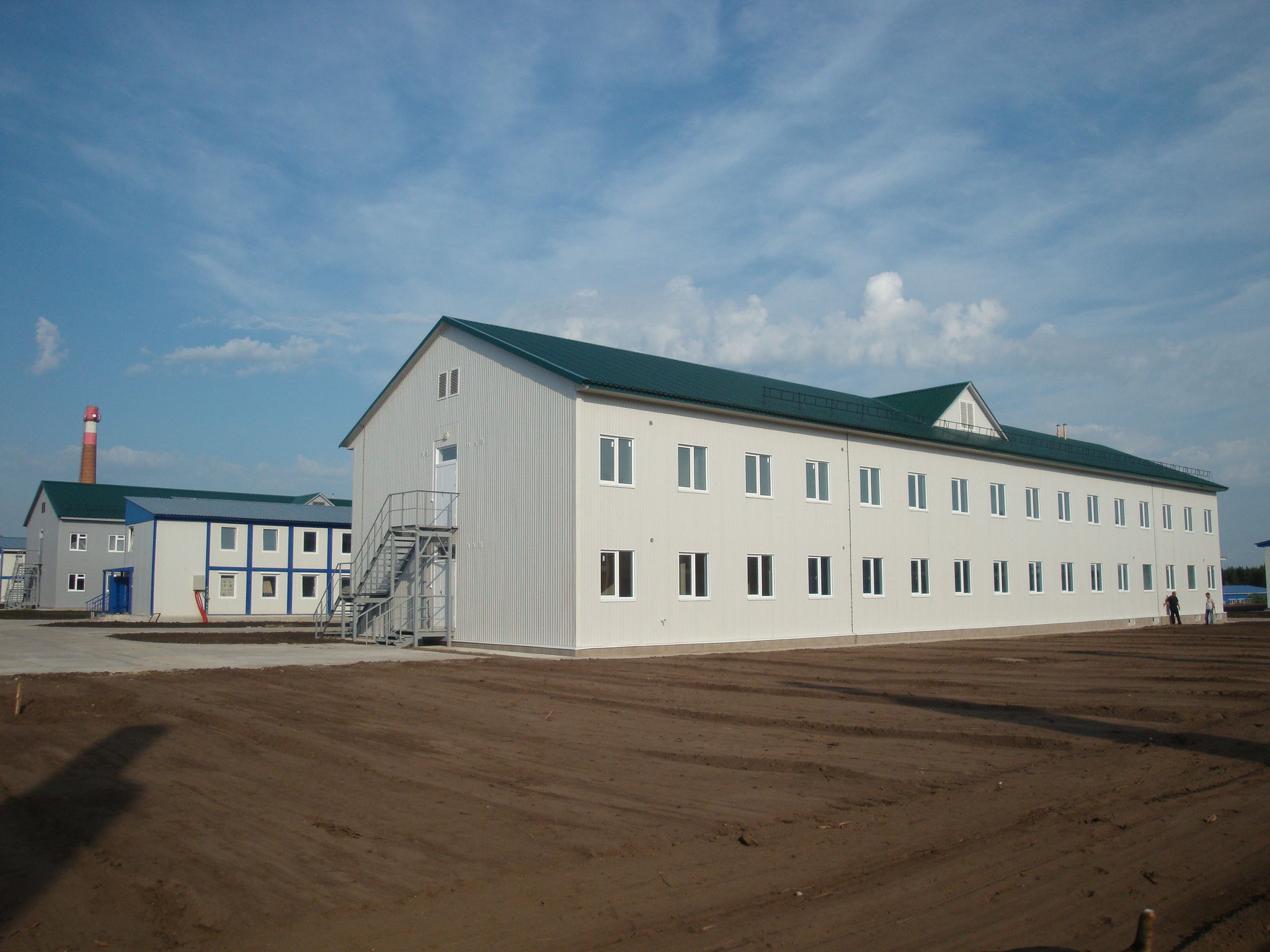 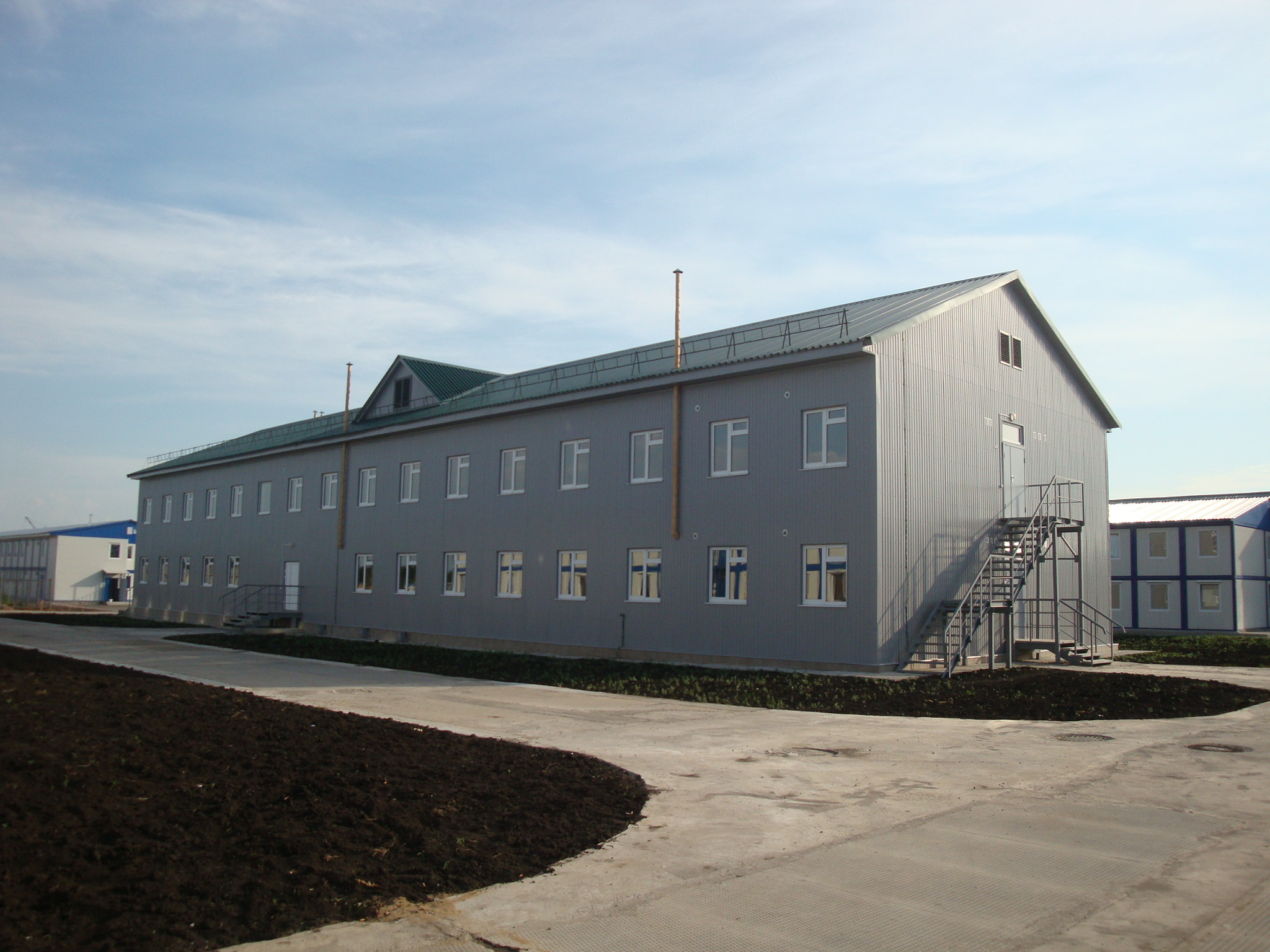 Наши объекты
Отделочные работы фасада кафедрального собора г.Воронеж 2008.г. – стоимостью 20 млн.руб.: 
выполнен комплекс работ по отделке фасада кафедрального 
собора г.Воронеж проспект Революции 14В



Строительство АБК Серовской ГРЭС 2014-2015г.г. – стоимостью  285 млн. руб.: 
выполнен комплекс работ по наружной и внутренней отделке, устройству
внутренних сетей и коммуникаций здания административно-бытового
корпуса Серовской ГРЭС г. Серов Свердловской области


Реконструкция помещения здания столовой НВ АЭС 2016г. – стоимостью 70 млн.руб.: 
выполнен комплекс работ по наружной и внутренней отделке, устройству
внутренних сетей и коммуникаций здания столовой Нововоронежской АЭС



Строительство дилерского центра для ремонта грузовой техники 2018г. – стоимостью 80 млн.руб.: 
Объект находится в стадии реализации, выполняется полный комплекс
работ по техническому заданию Заказчика - проектирование, выполнение 
строительно-монтажных и специальных работ, ввод в эксплуатацию
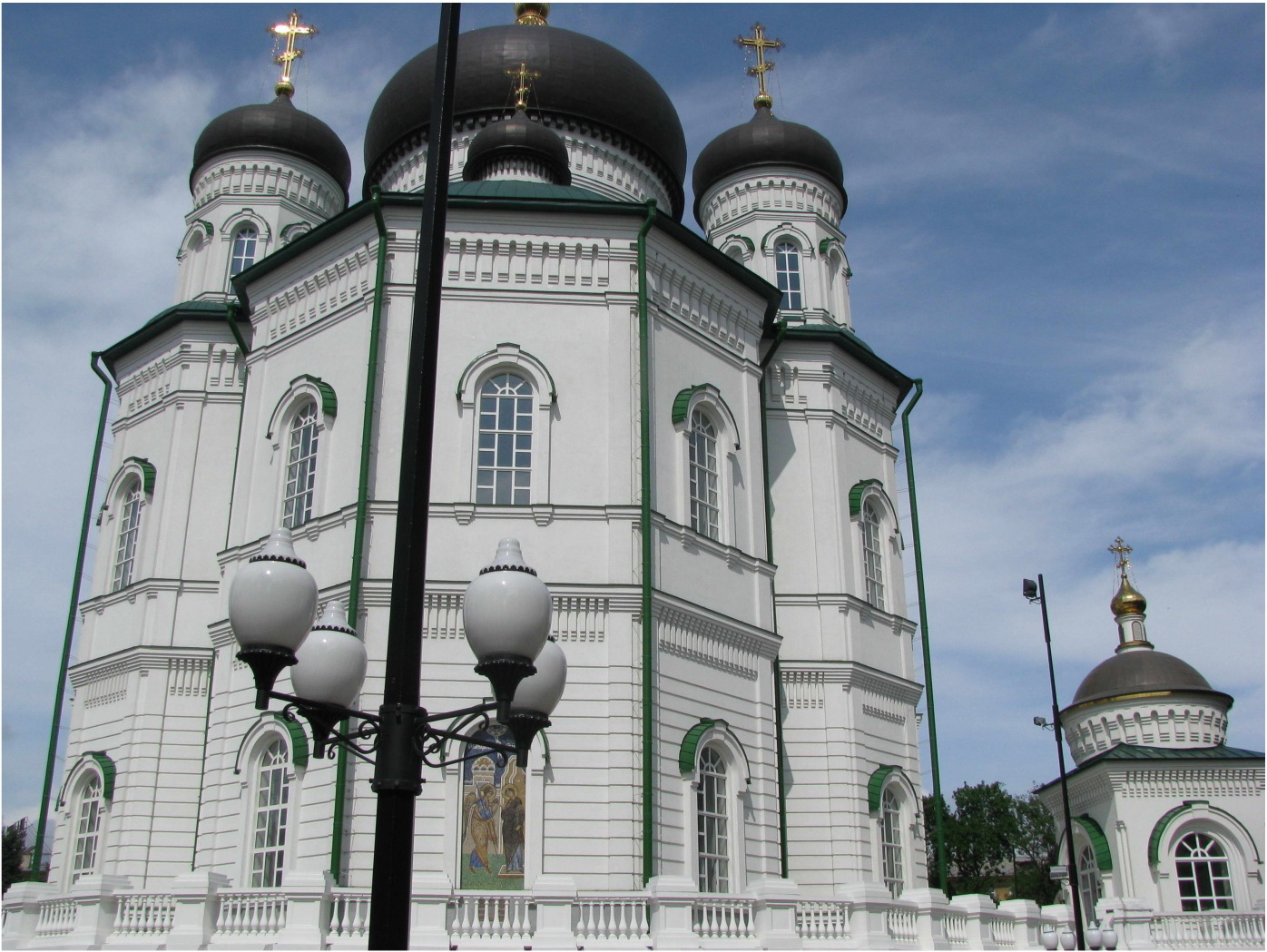 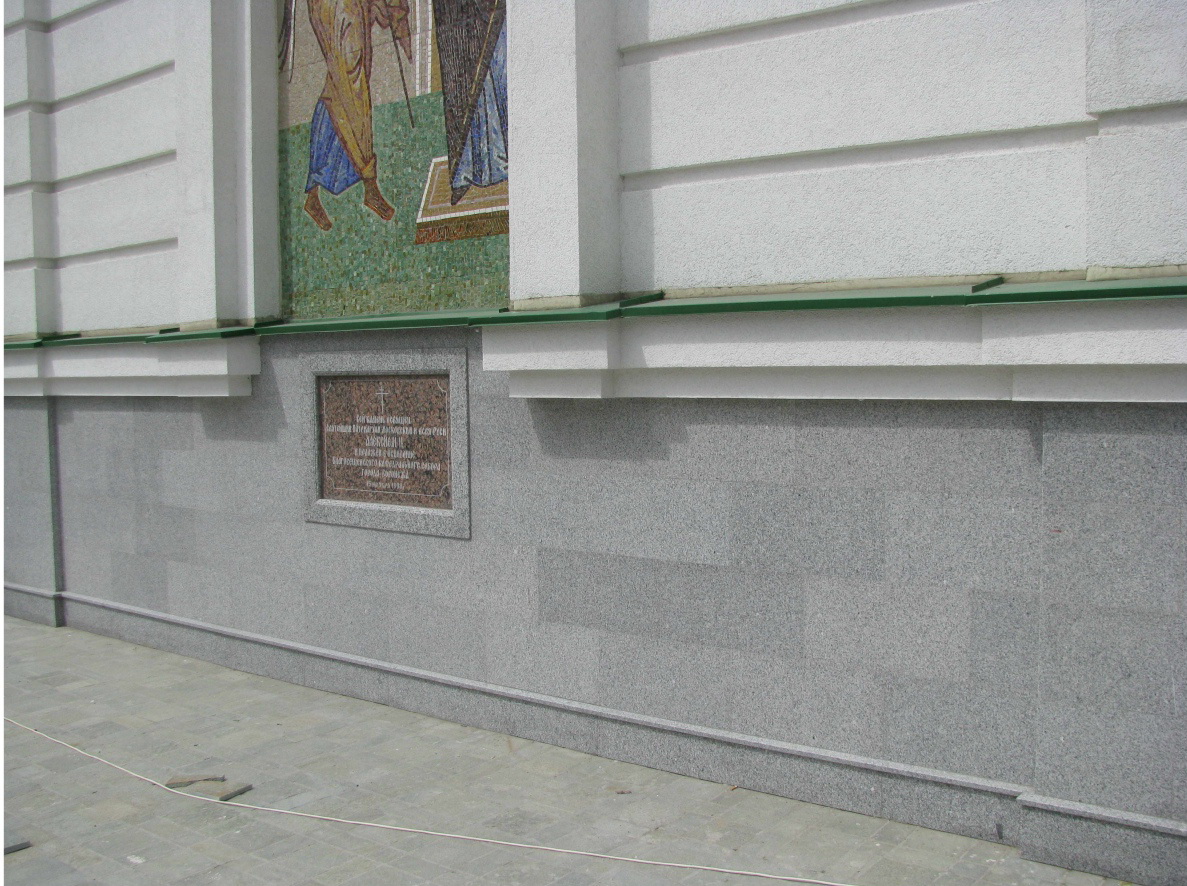 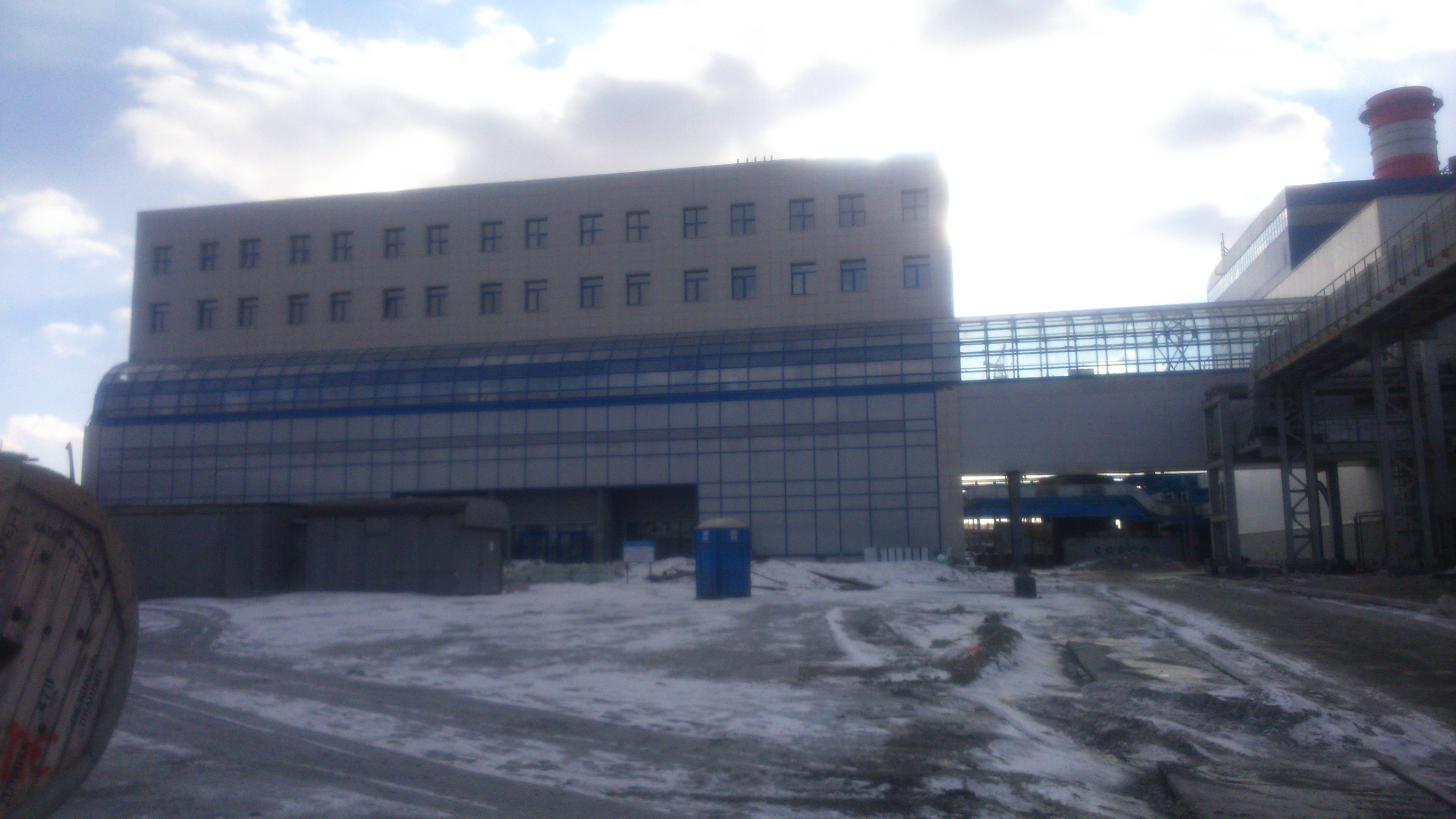 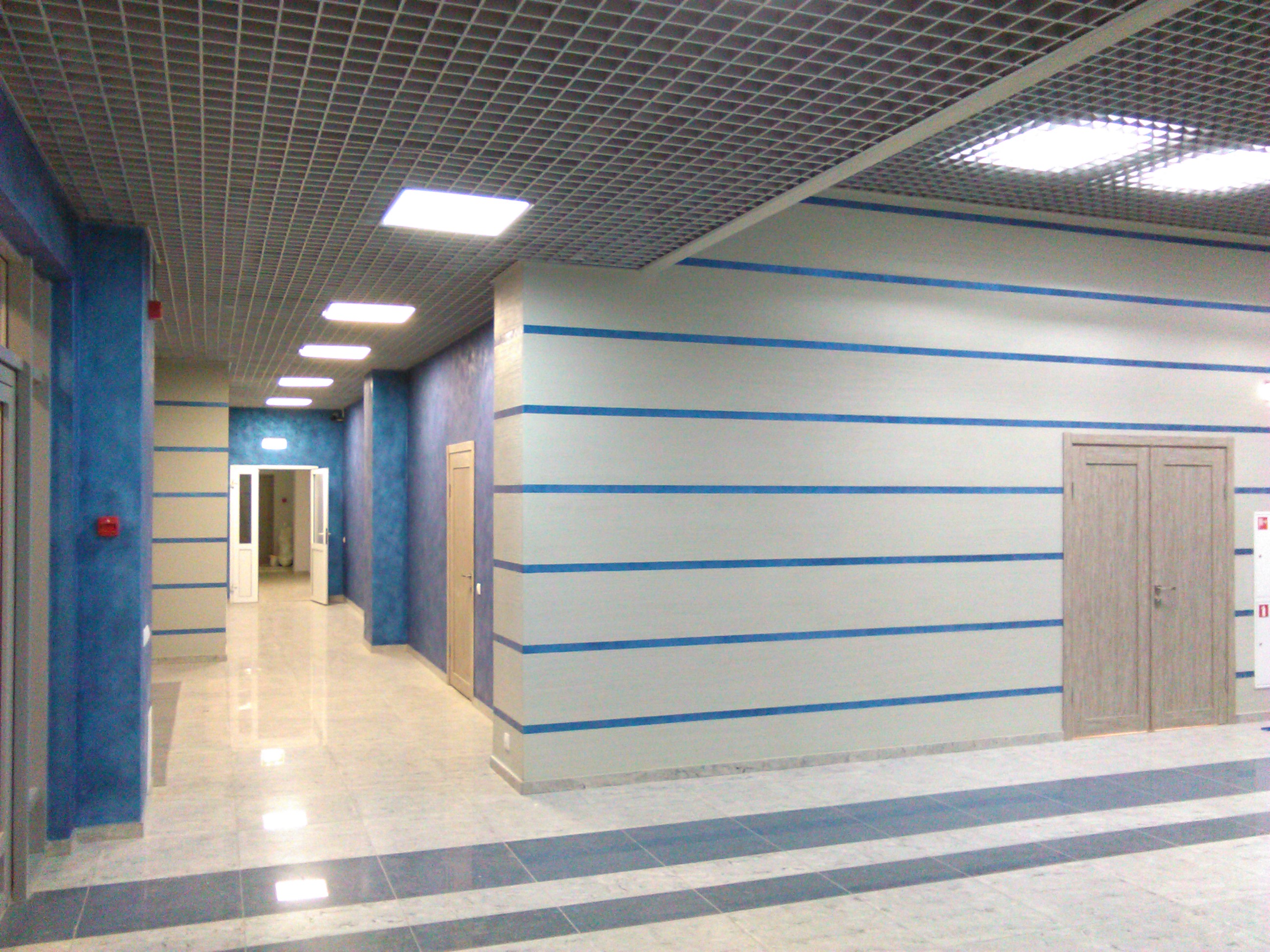 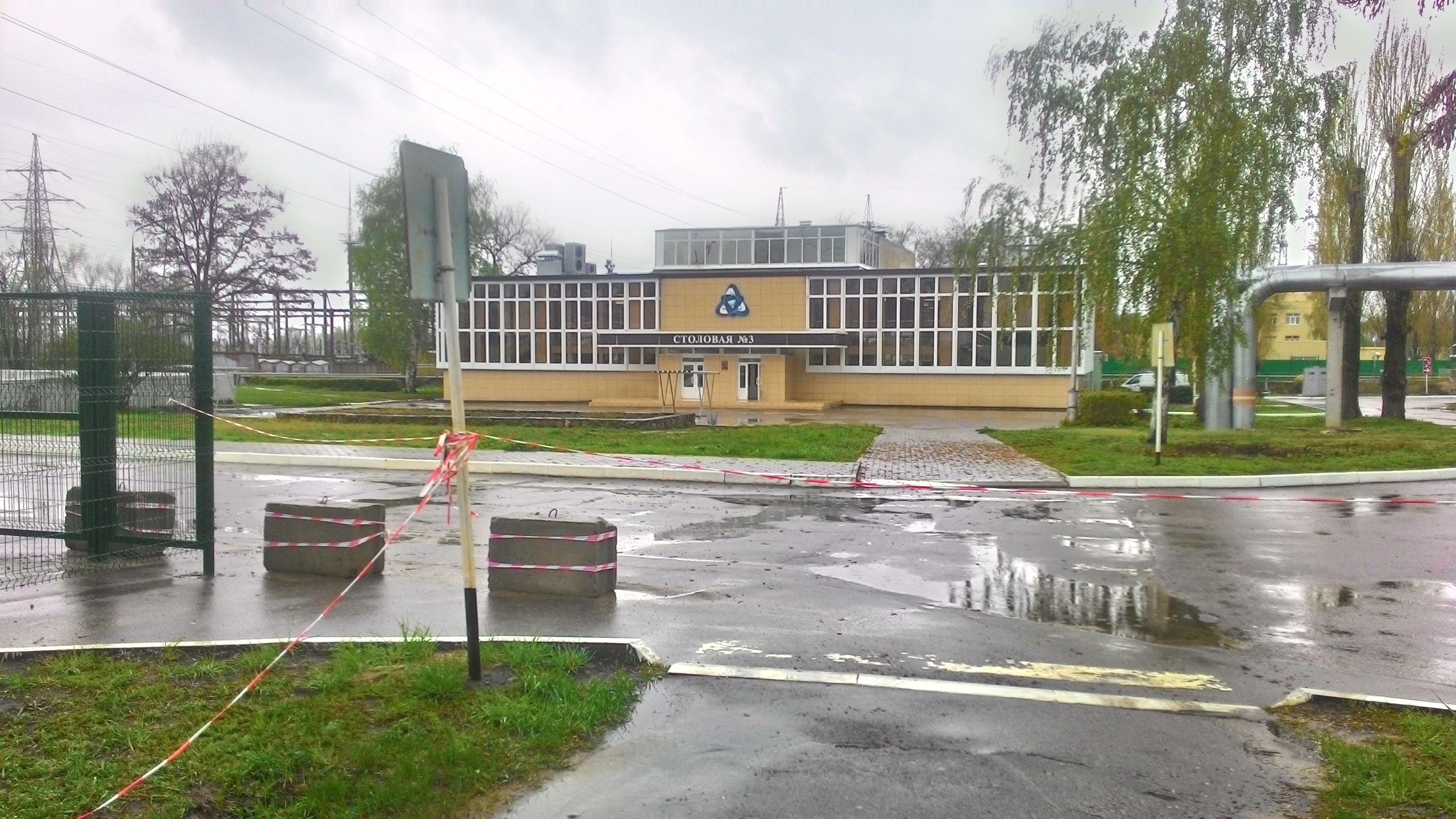 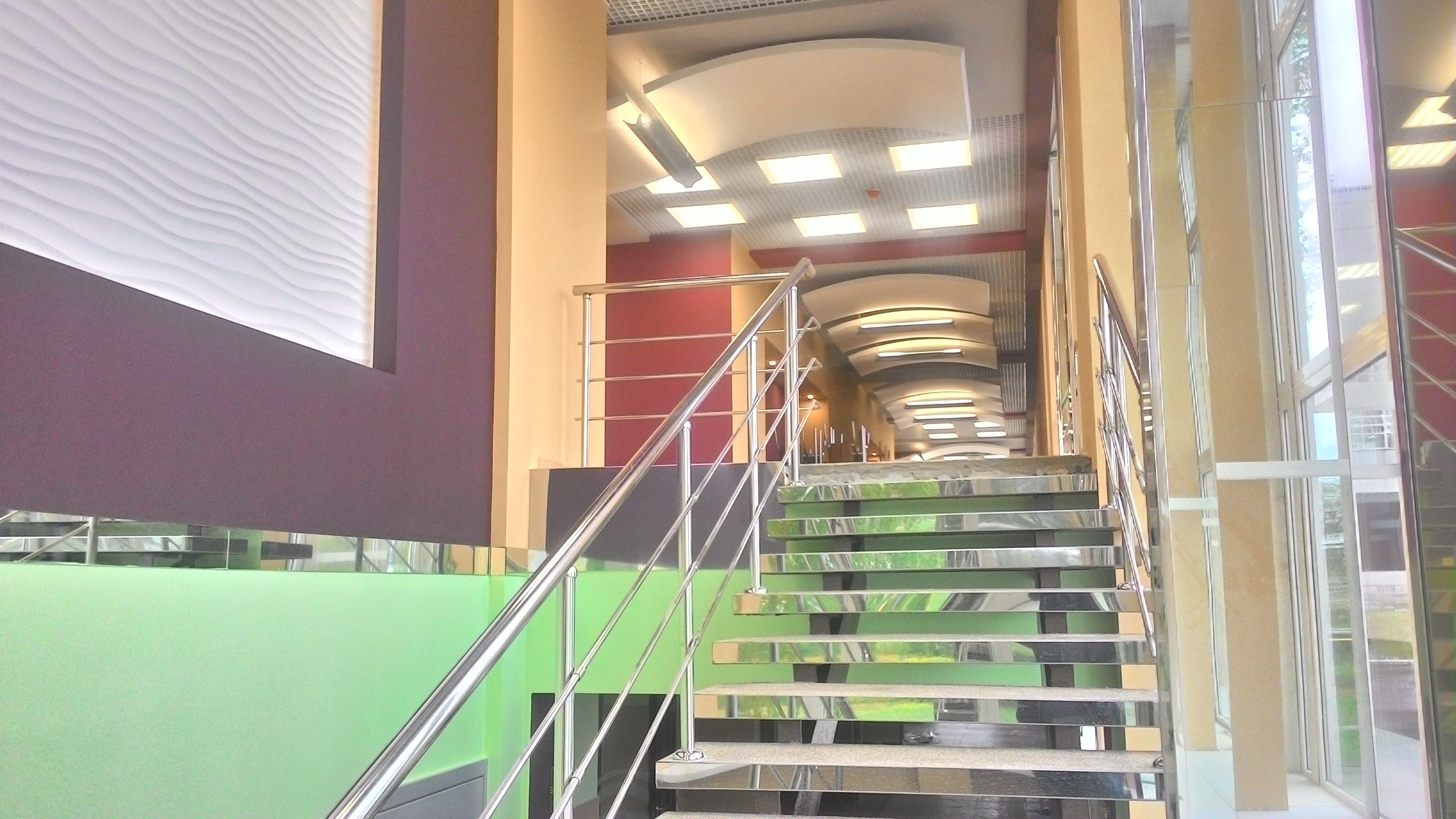 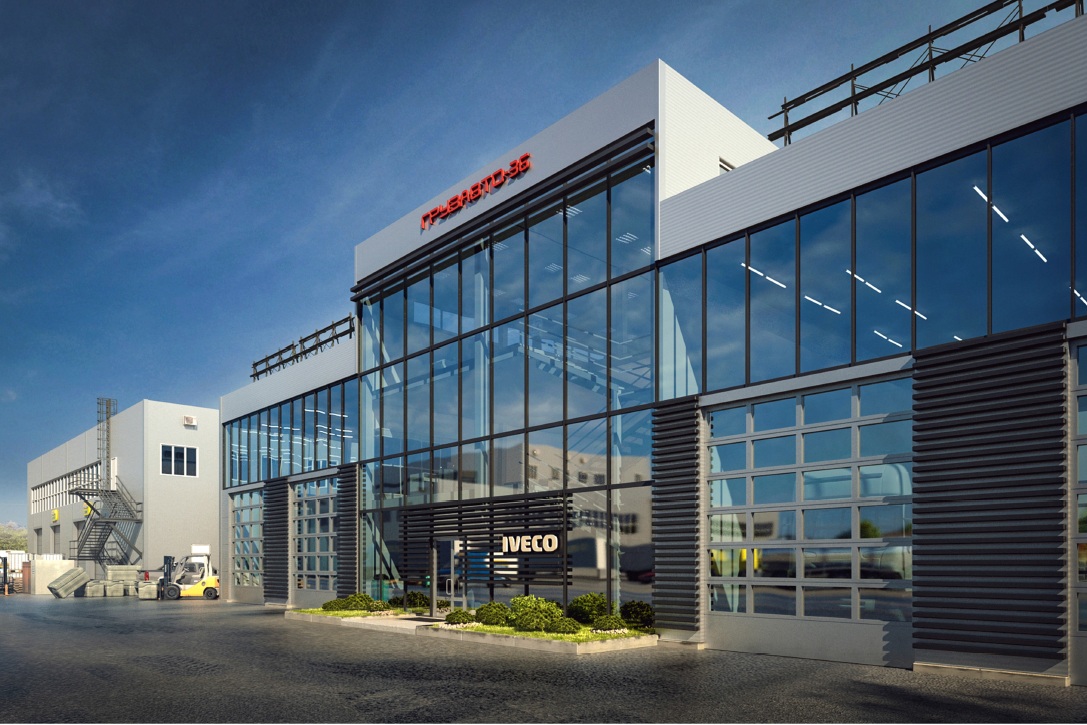 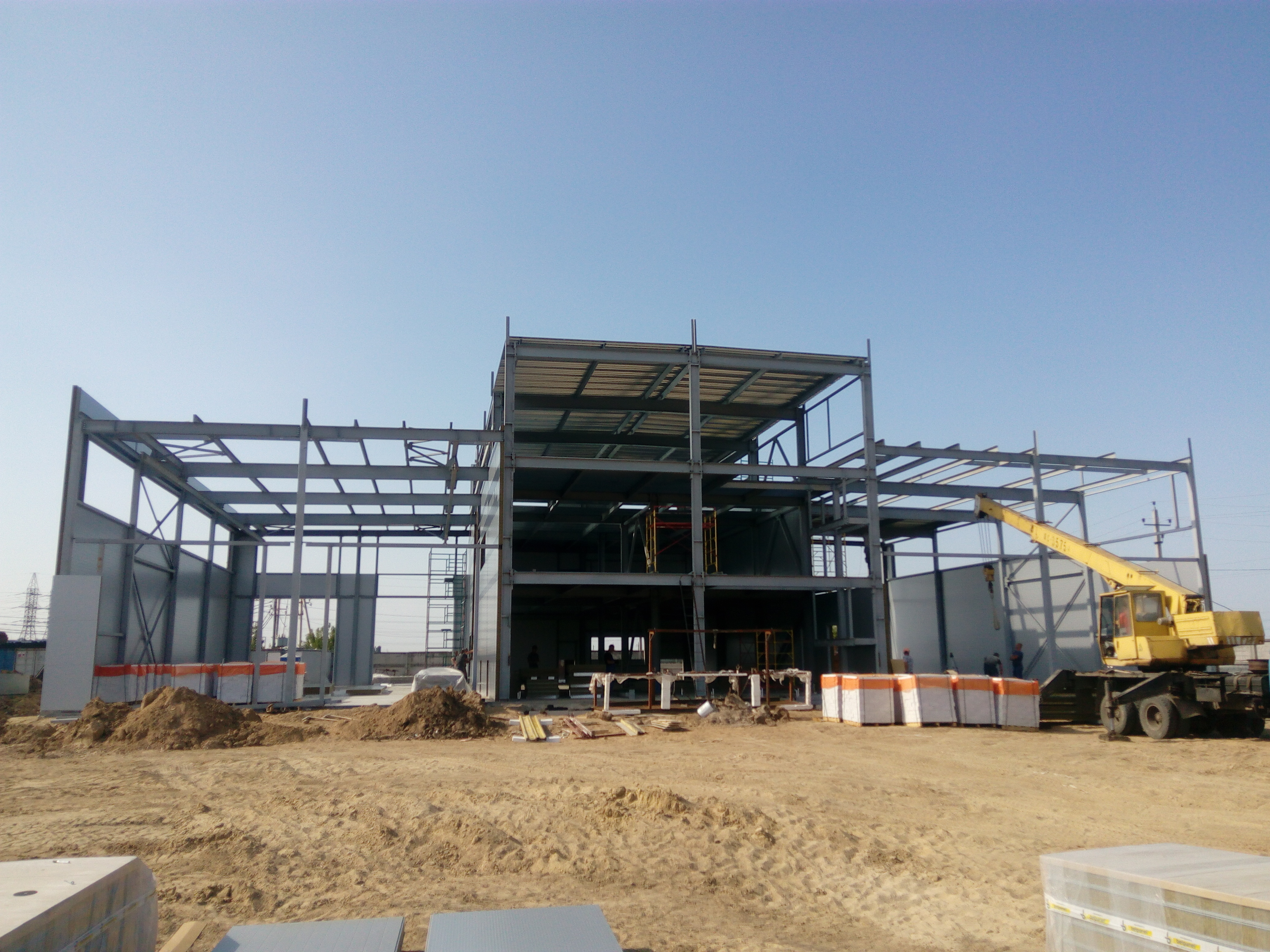 Наше месторасположение
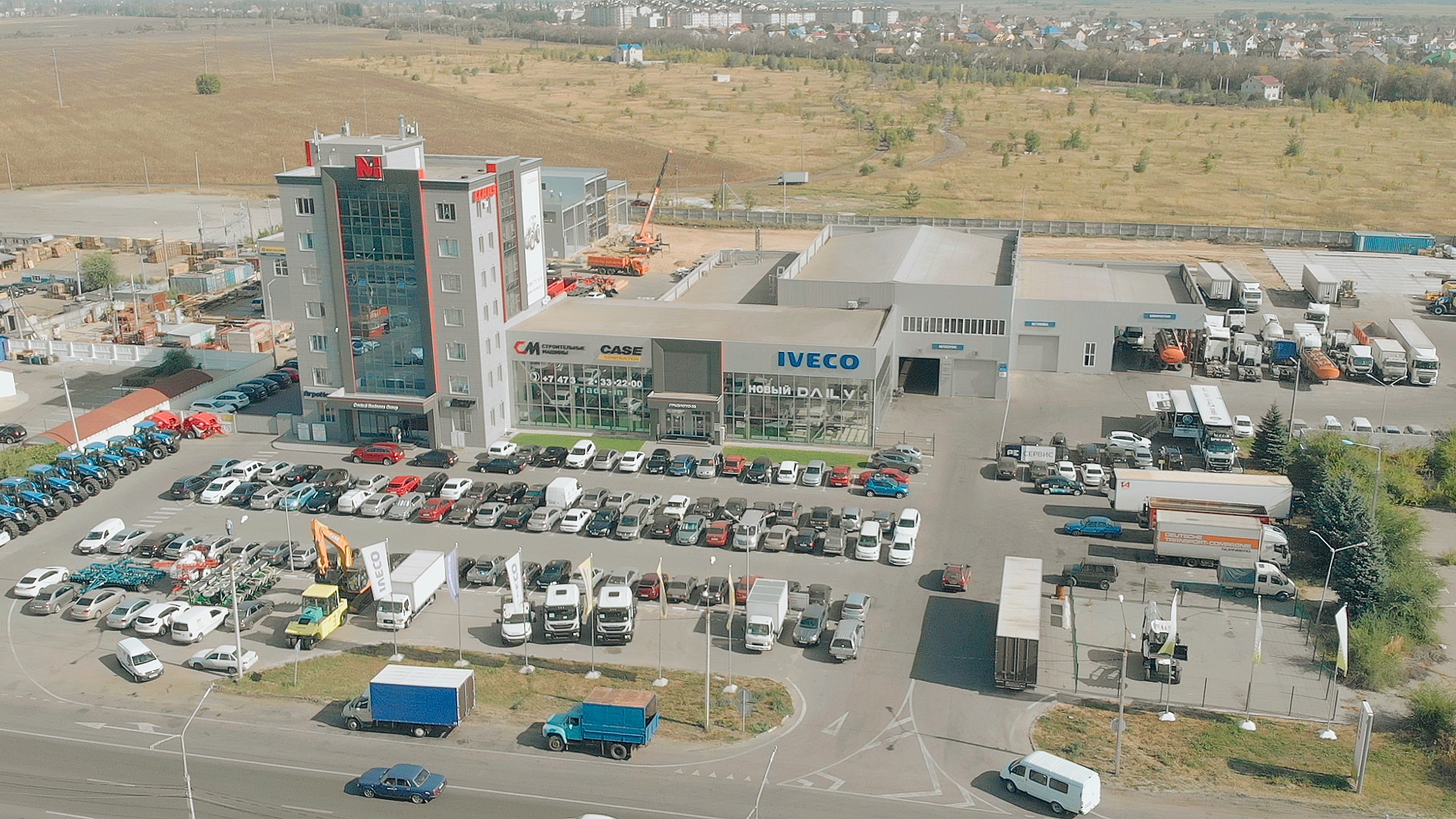 Расположение:
Мы находимся в Новоусманском районе Воронежской
области - трасса М4 «ДОН-1» 519км (у поста ГАИ) и 
входим в состав группы компаний М4.
Головной офис расположен на земельном участке в 2га,
принадлежащем на праве собственности, включает в
себя все необходимое для базировки технического
обеспечения и комфортного размещения сотрудников.
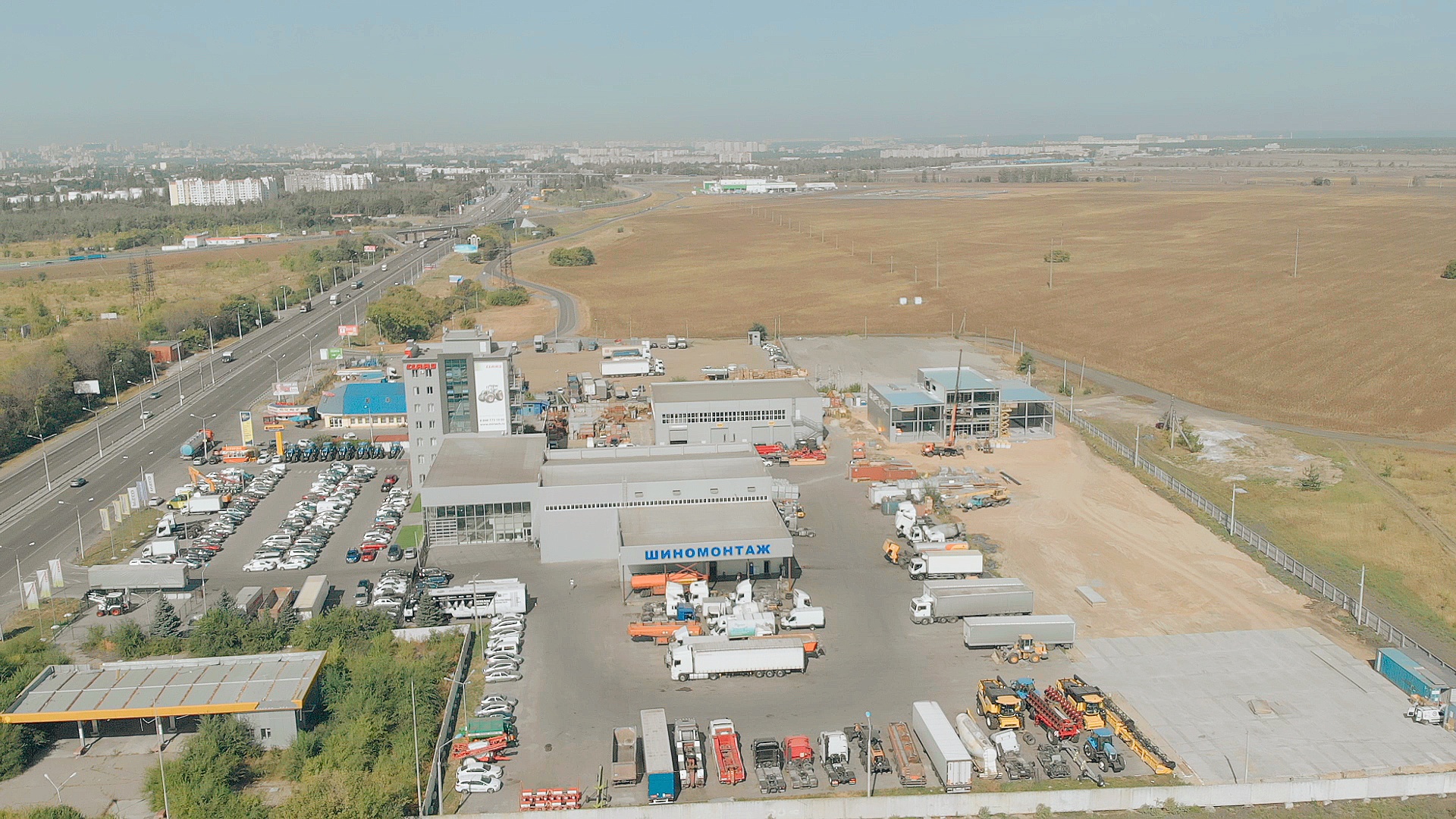 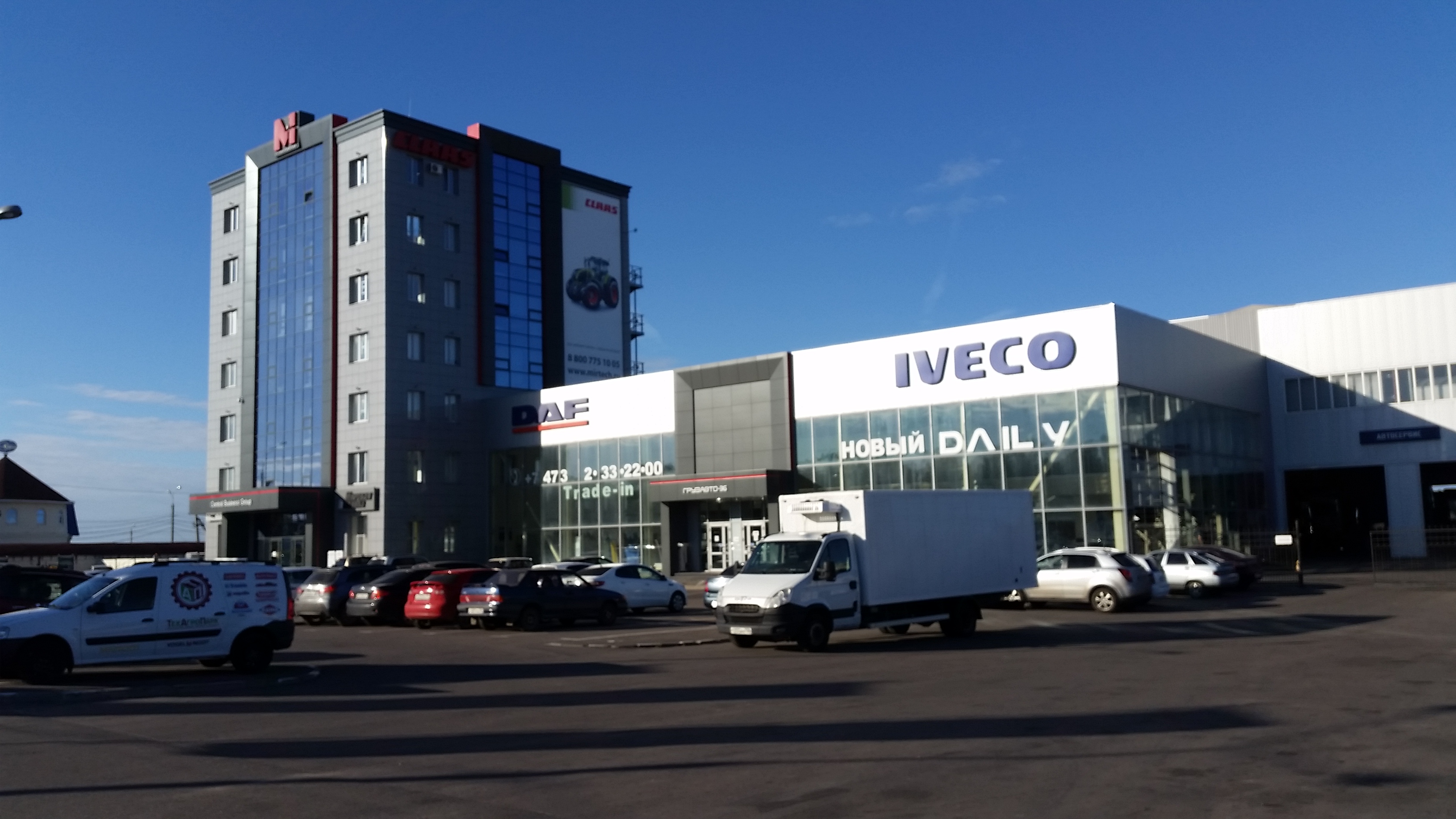 Примечание: строительство всего комплекса зданий группы    
                        компаний М4 осуществлялось силами компании ООО «РСК «Панорама»
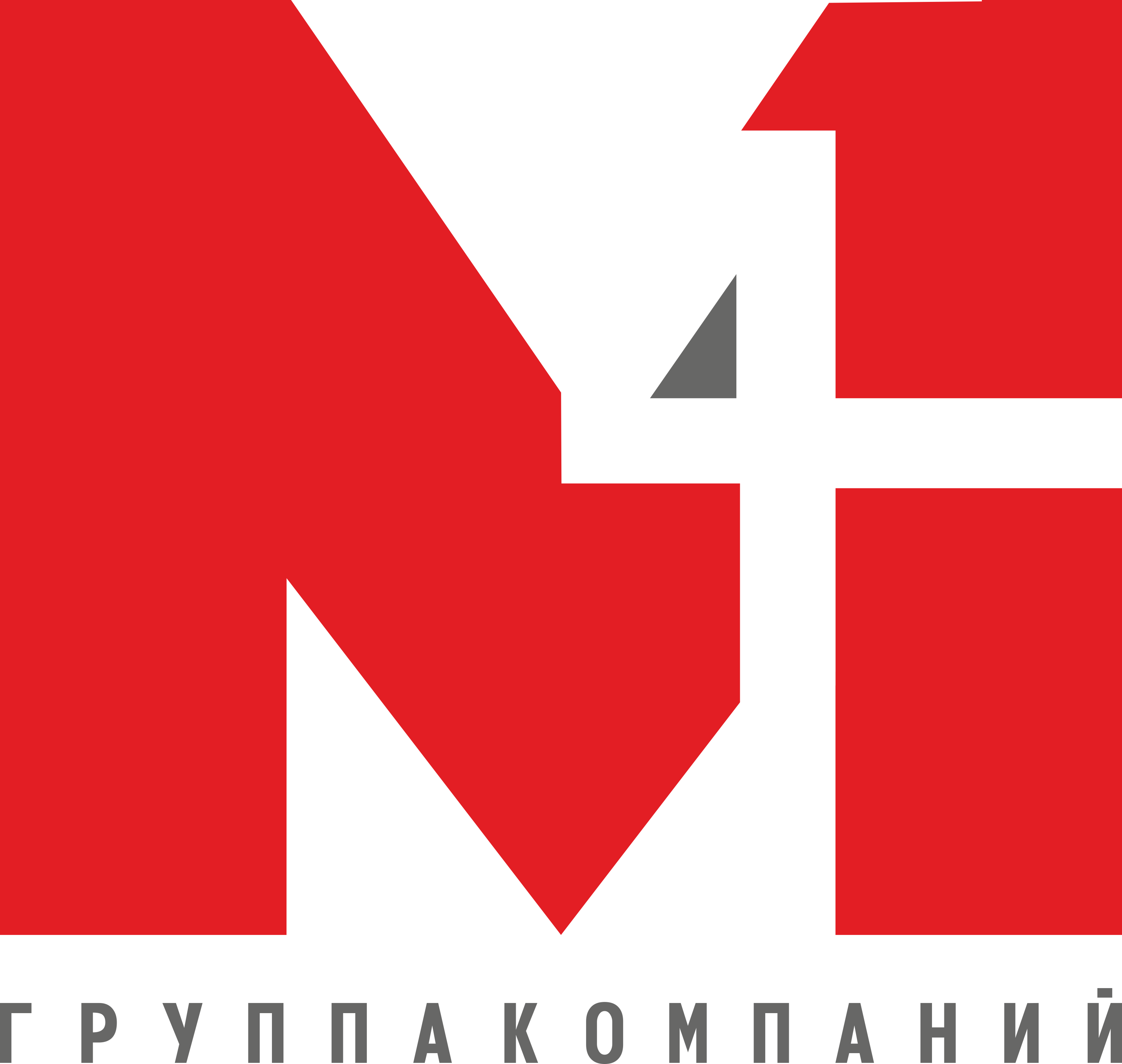 Наши контракты за 2016-2018г.г.
Наши контракты за 2016-2018г.г.
Наши контракты за 2016-2018г.г.